Exercise 5
The Protists
In this lab exercise, you observed the wide diversity of protistans. As you observe the organisms on this page. Classification of this group has been changing and studying them together is a matter of convenience, not an indication of evolutionary relationships. Notice the great diversity in this group. Some are autotrophs, some are heterotrophs whose characteristics make them more “animal-like”, others are more “fungus-like” and some cause disease in humans. Consult your lab manual for the role of each in its environment, the structures that you will need to recognize on each specimen, and their functions.
Diatom Shells 100X
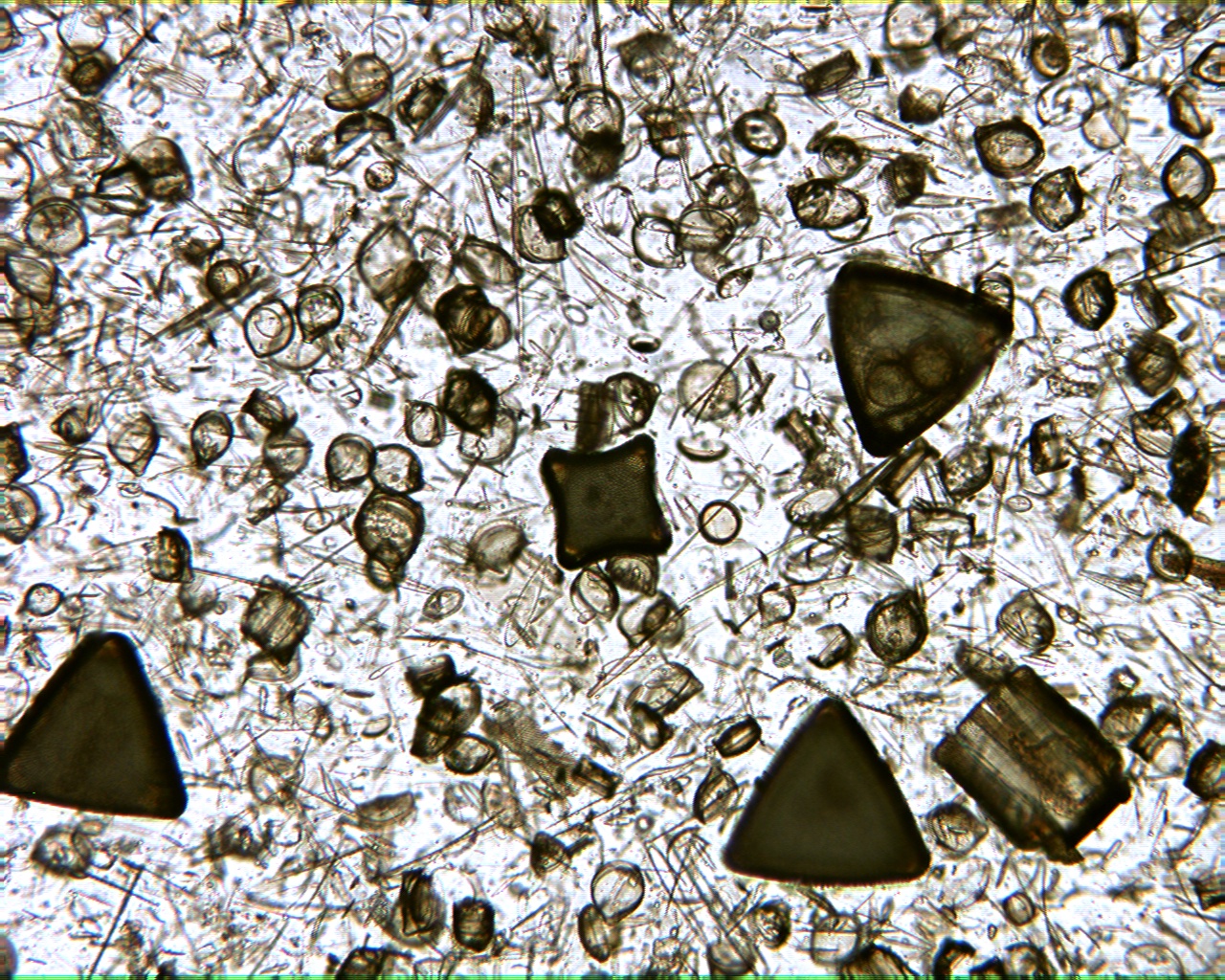 Diatom Shells 400X
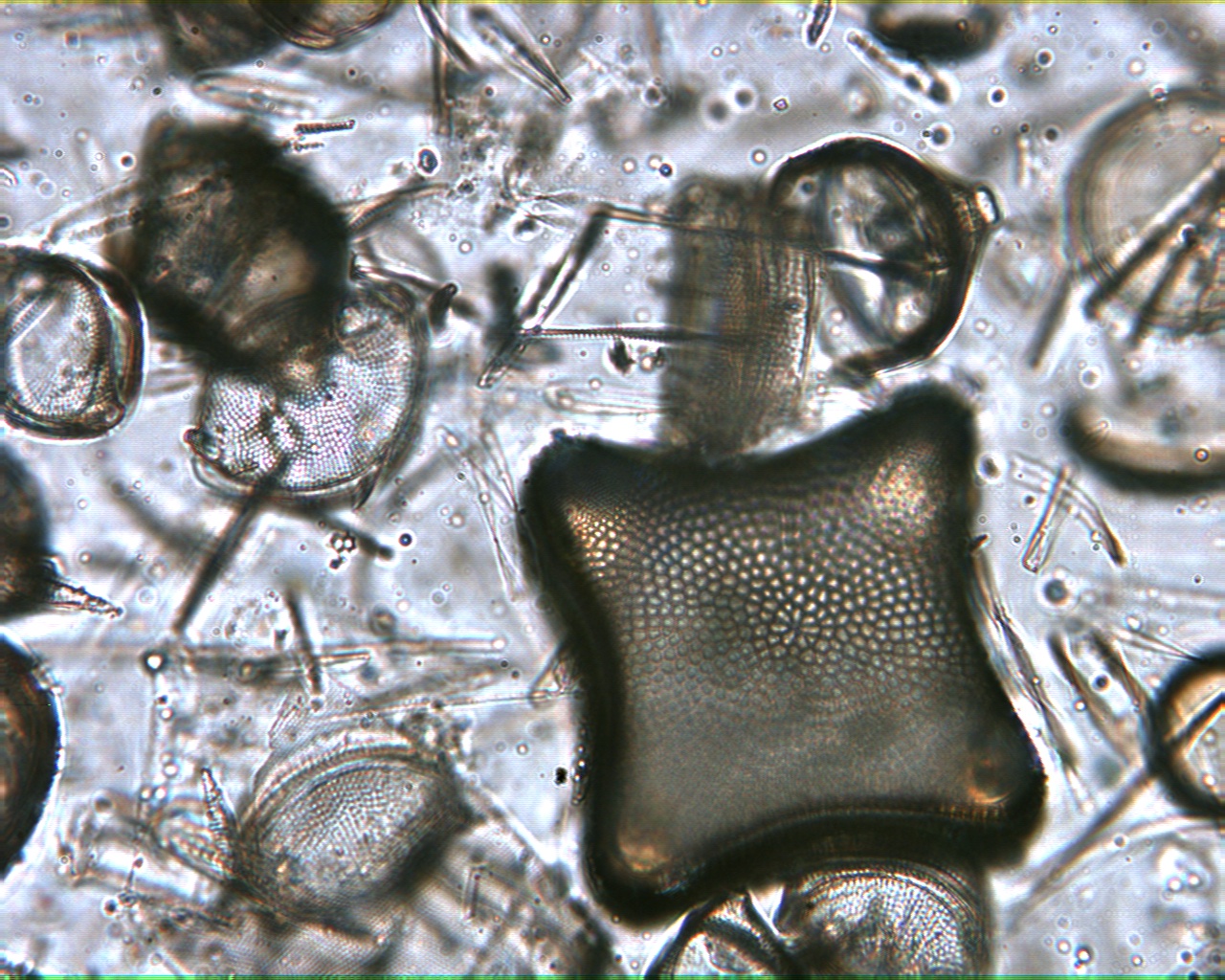 Diatom Shells 400X
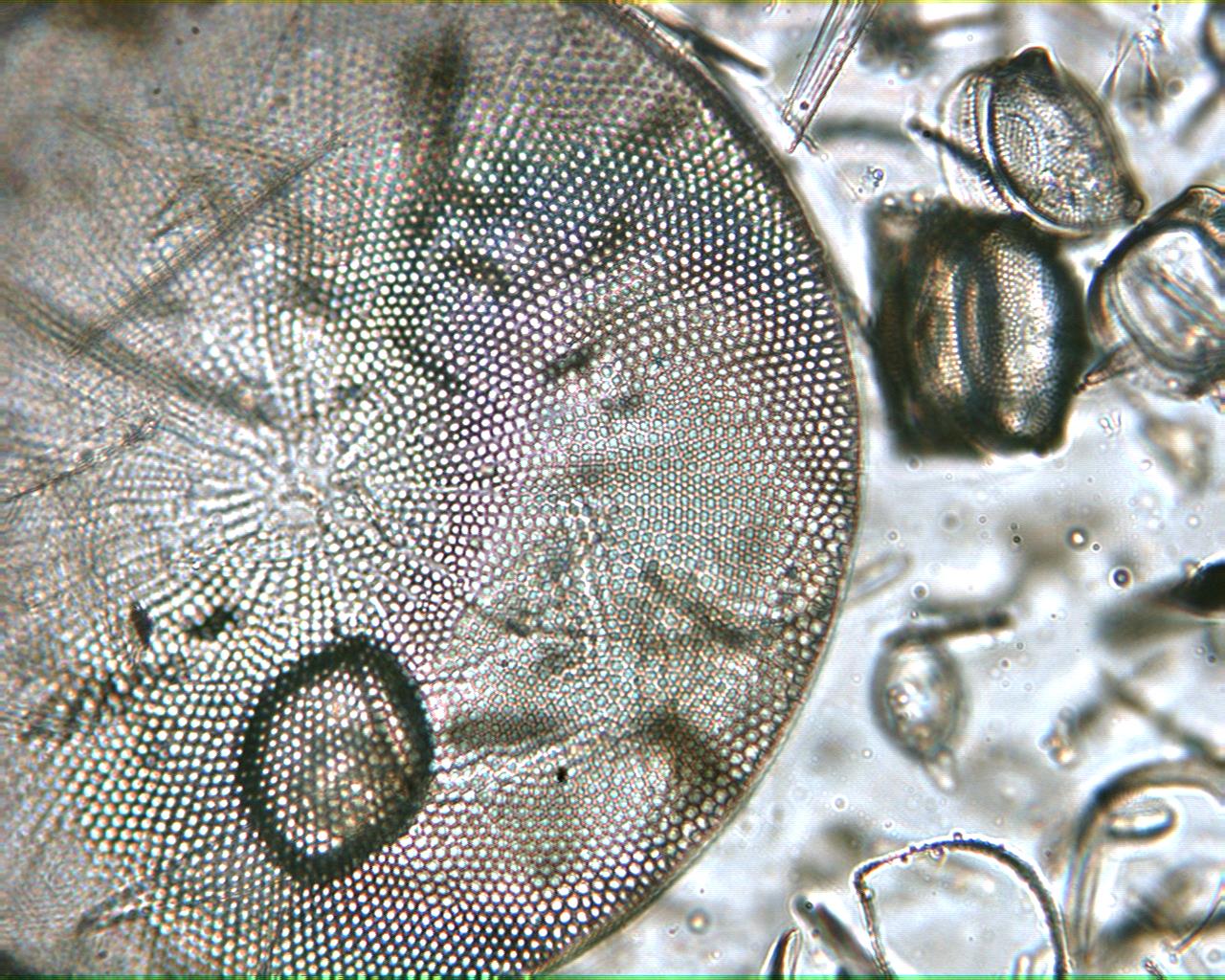 Diatom Shells 400X
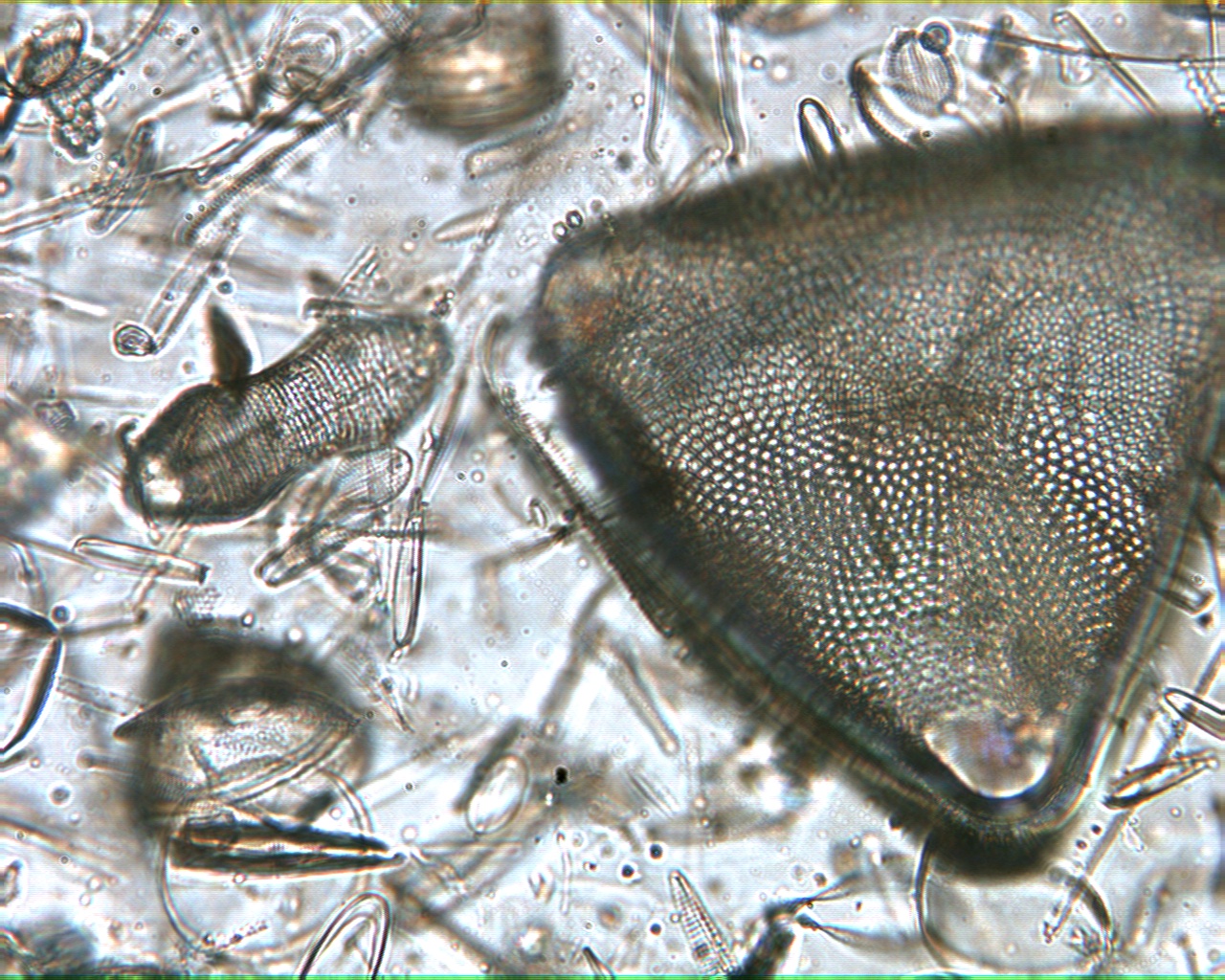 Volvox 40X
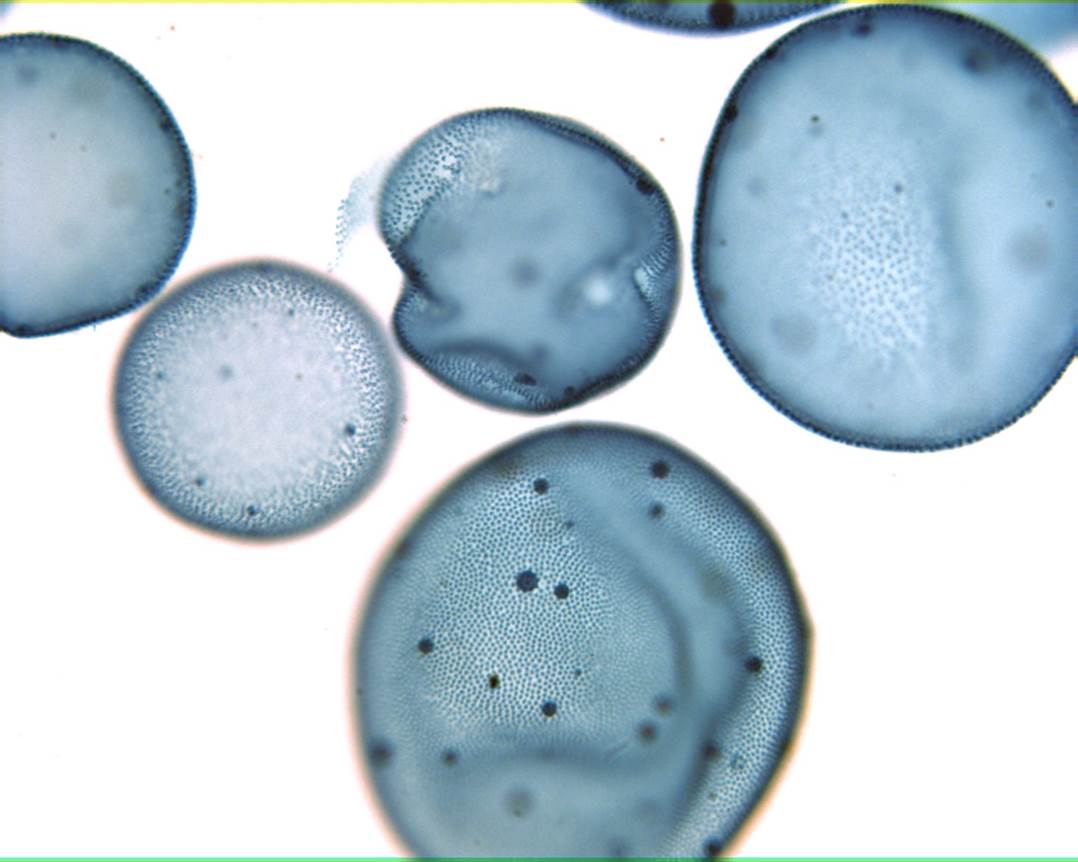 Euglena 1000X
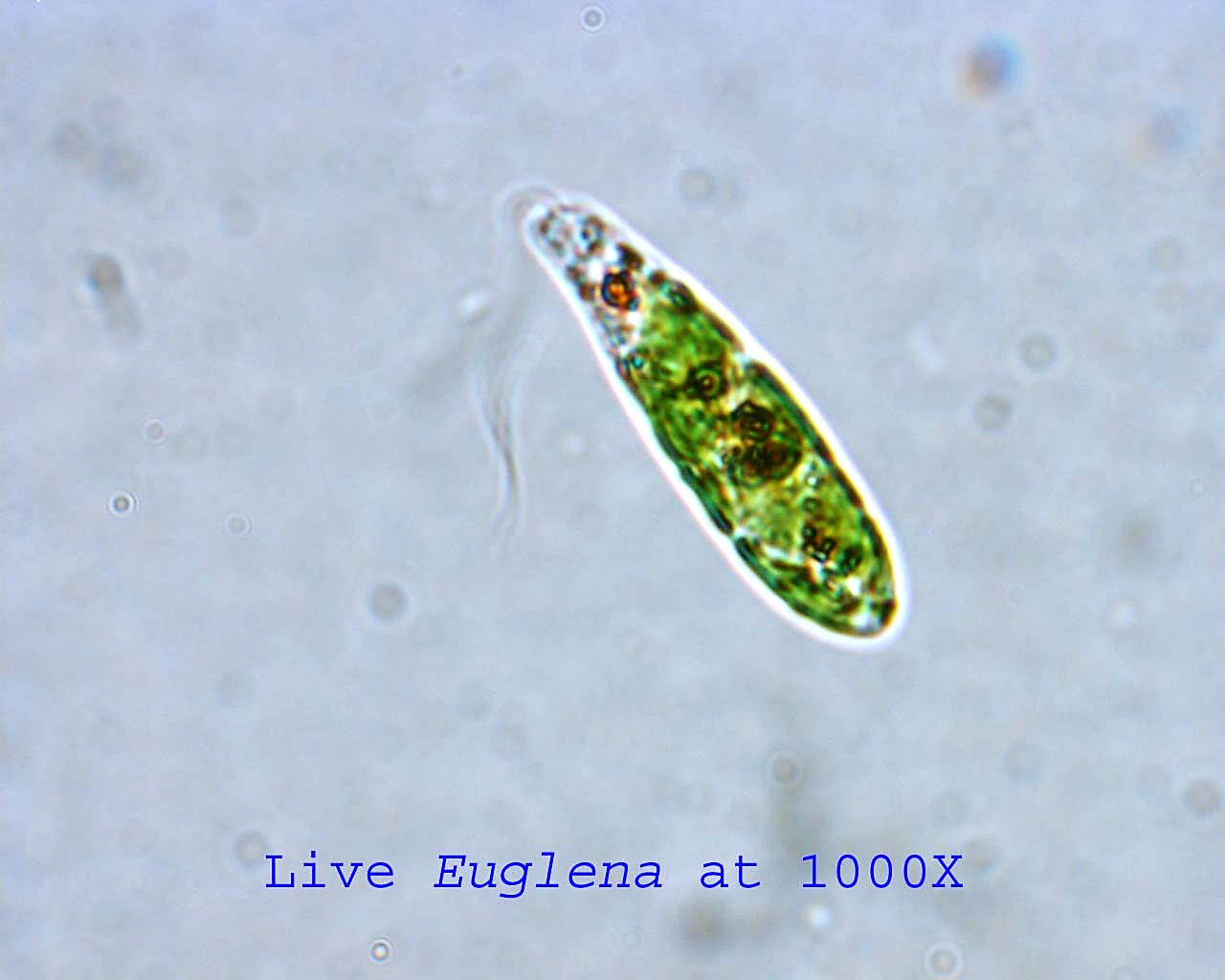 Amoeba 100X
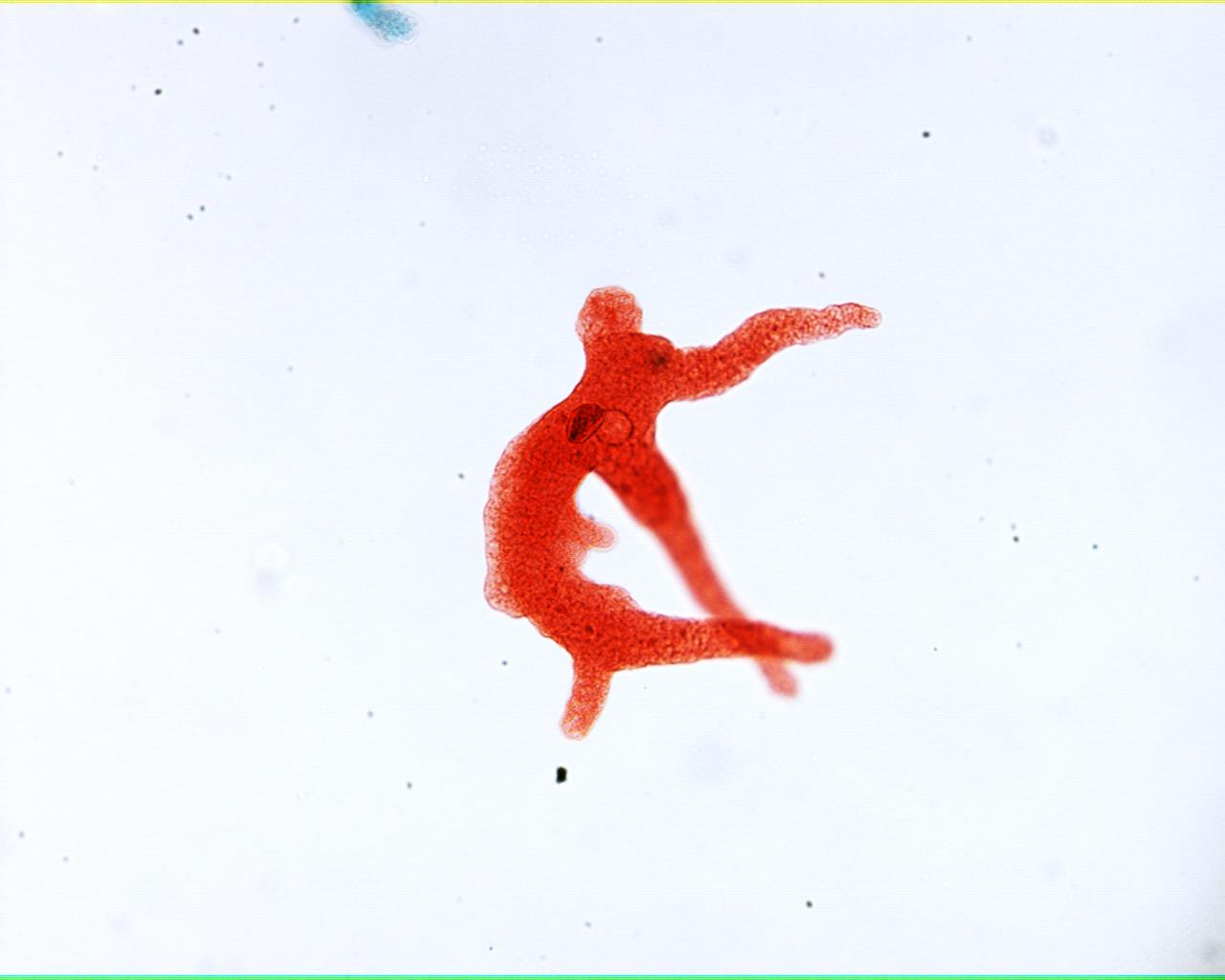 Live Amoeba 100X
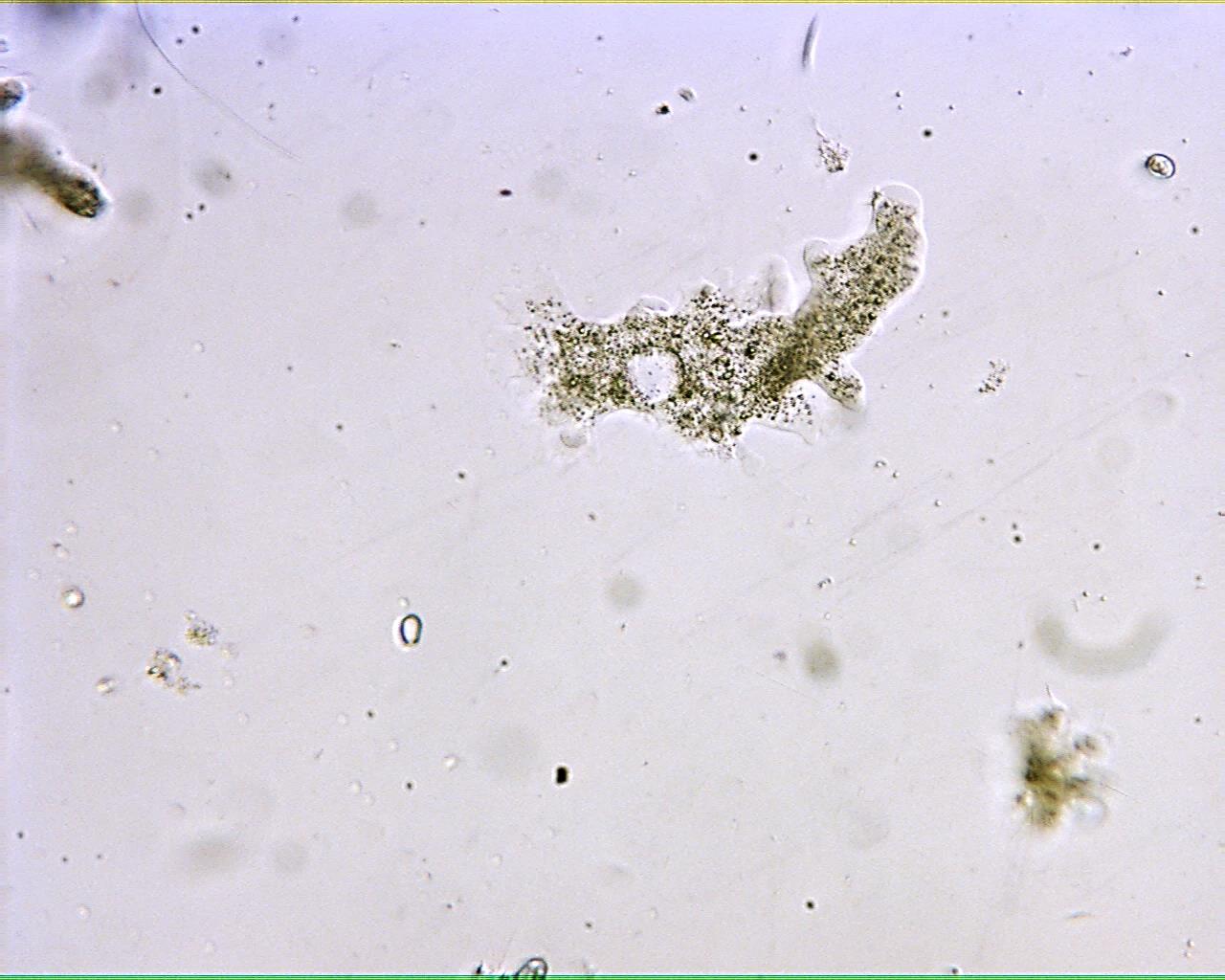 Paramecium 400X
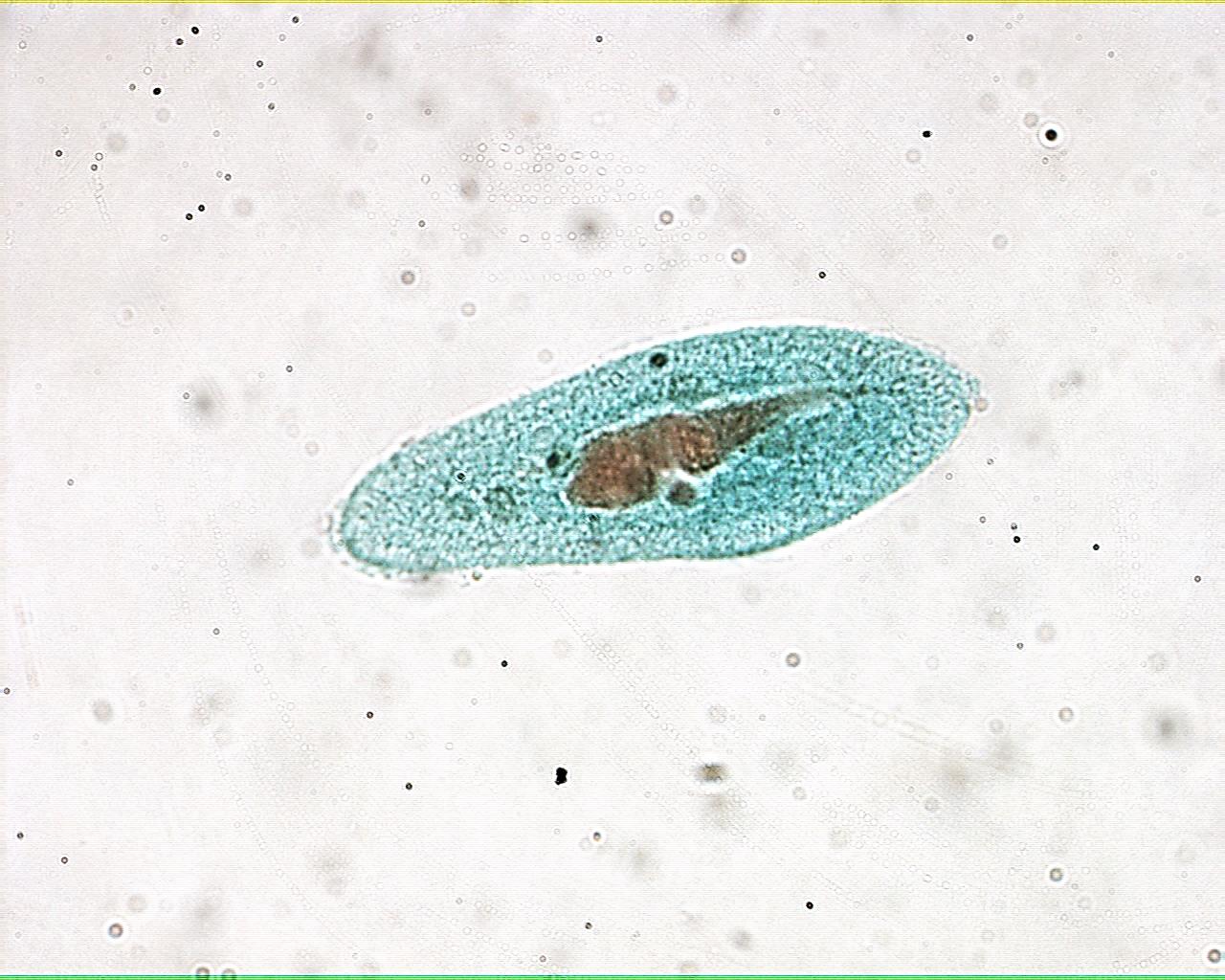 Live Paramecium 100X
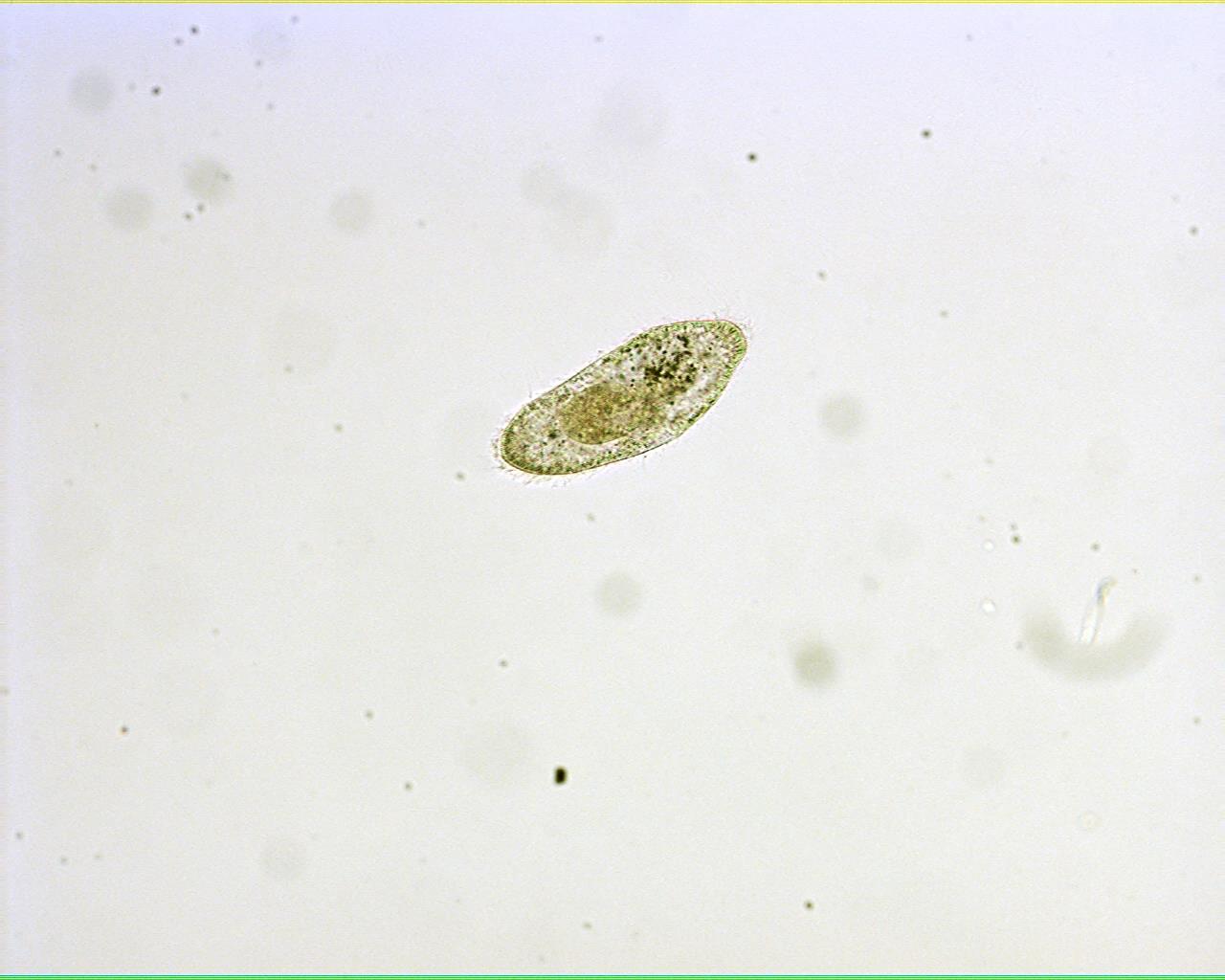 Live Paramecium 400X
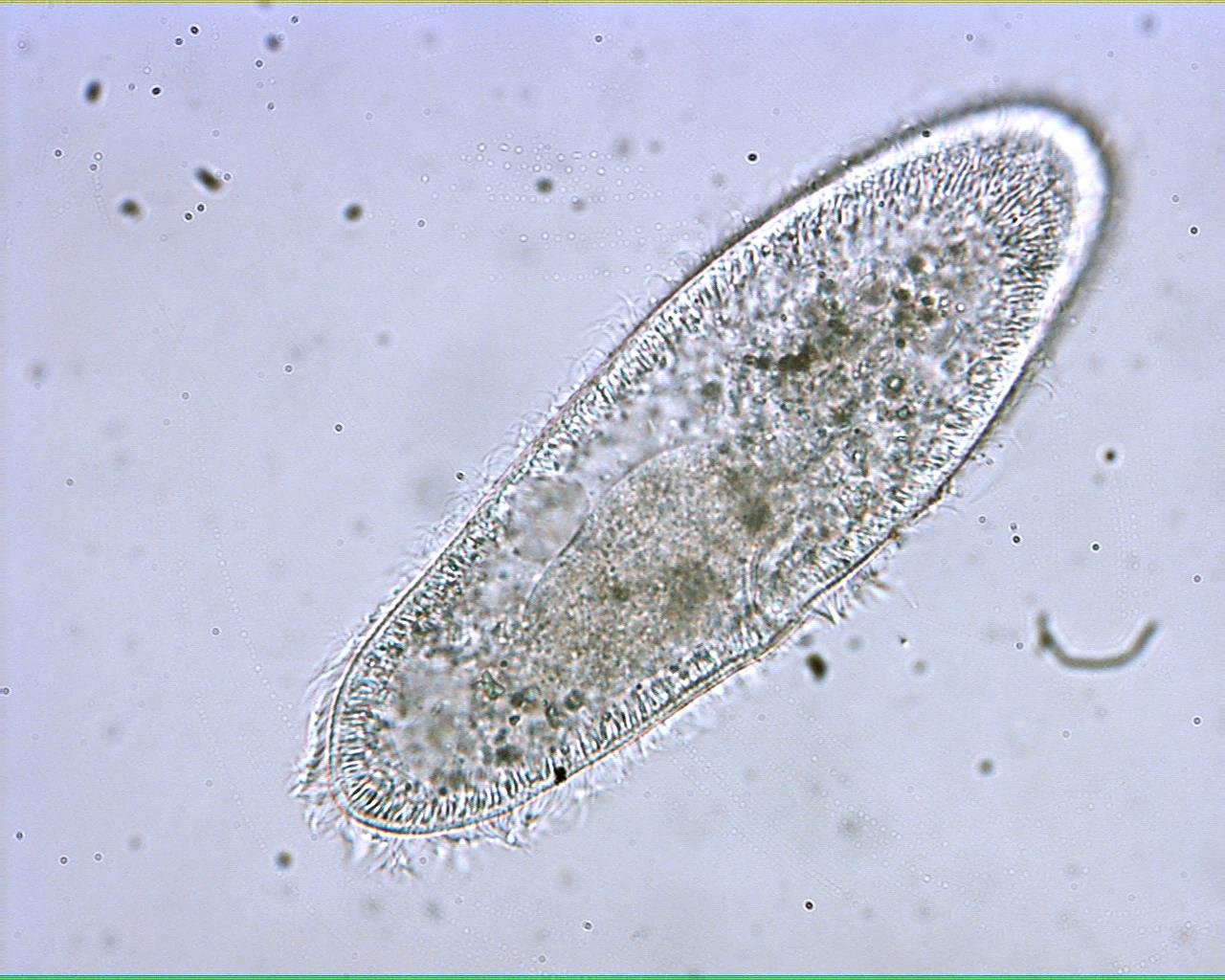 Paramecium Feeding 400X
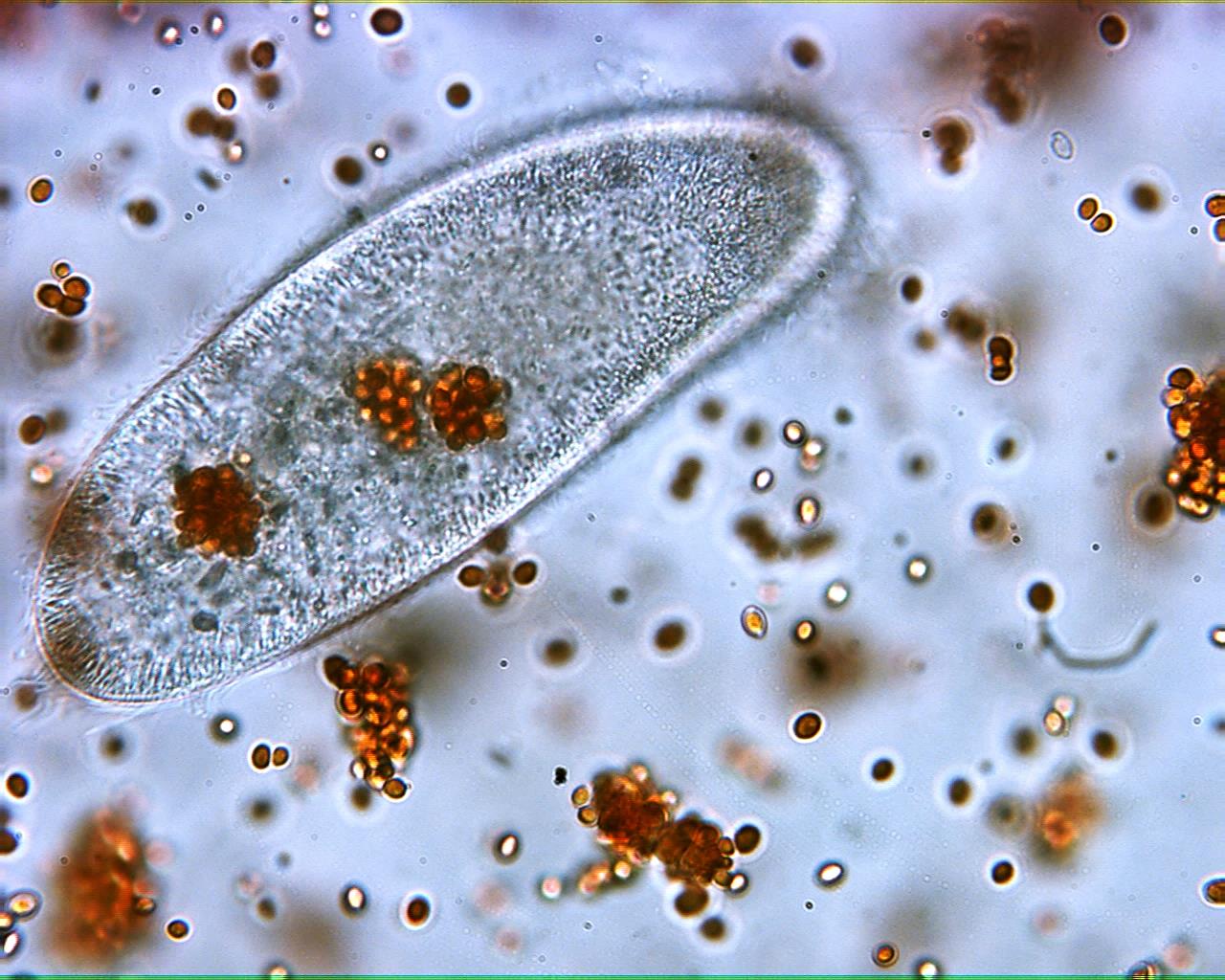 Foraminifera Tests 40X
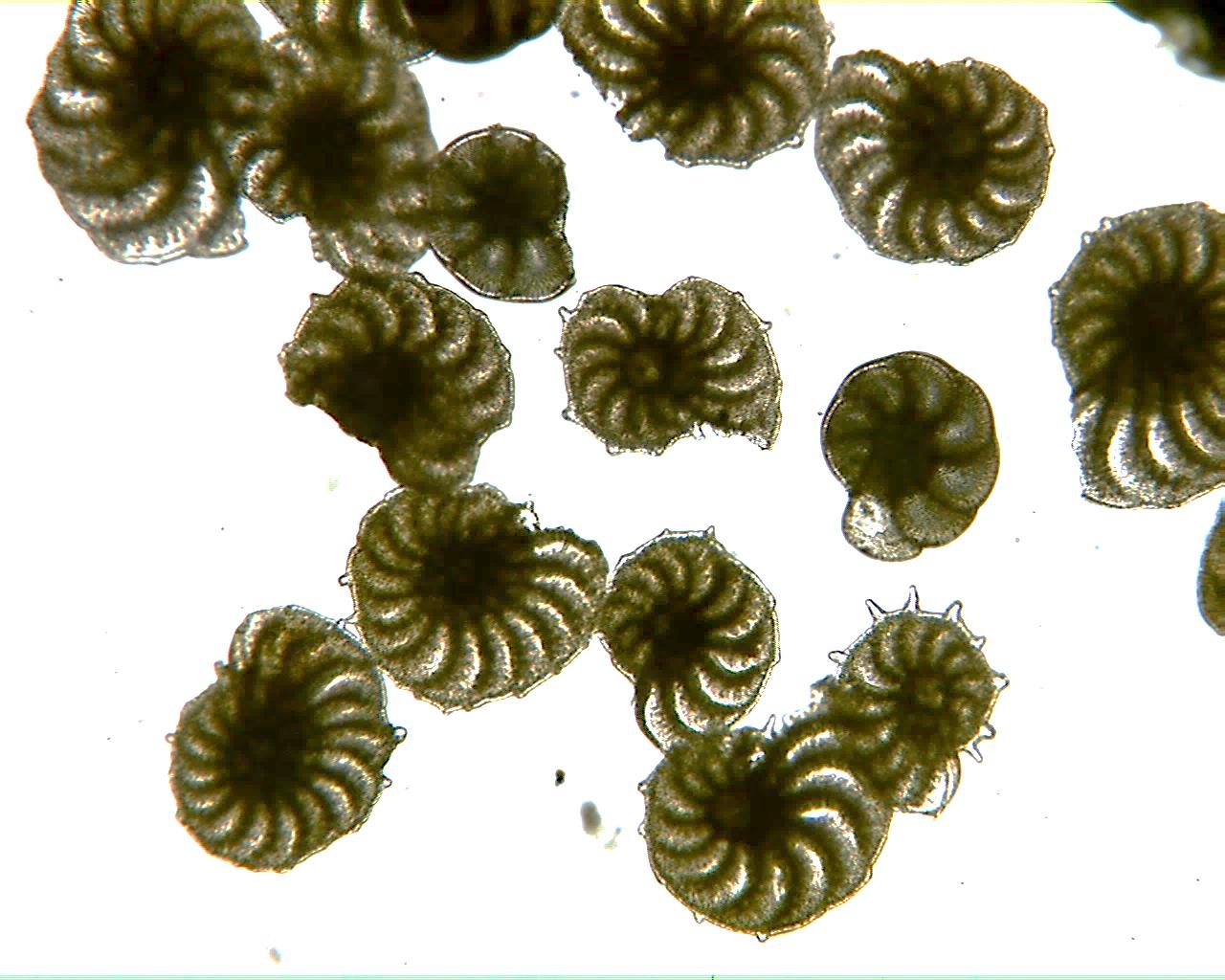 Foraminifera Tests 100X
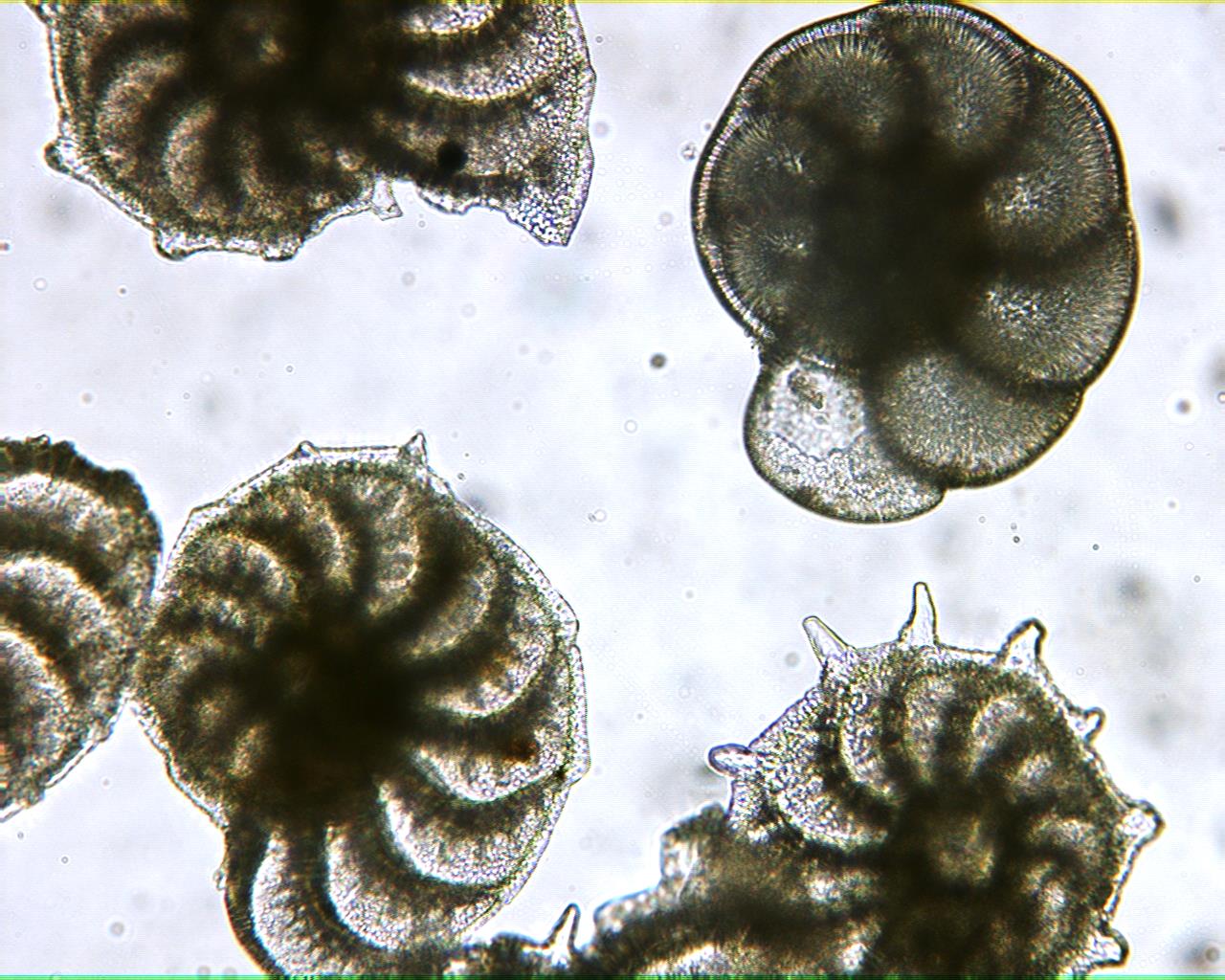 Live Water Mold
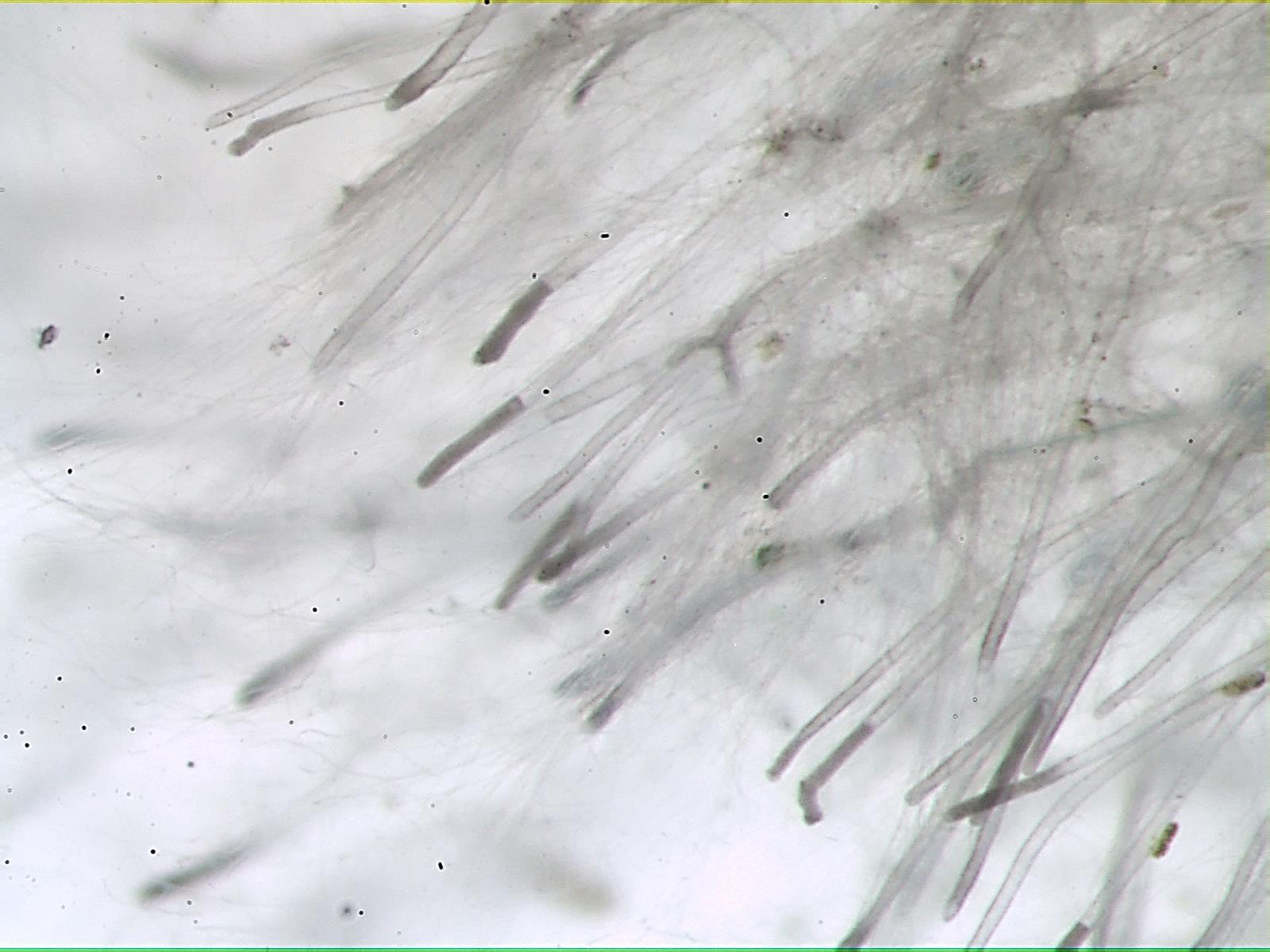 Saprolegnia Zoosporangium 100X
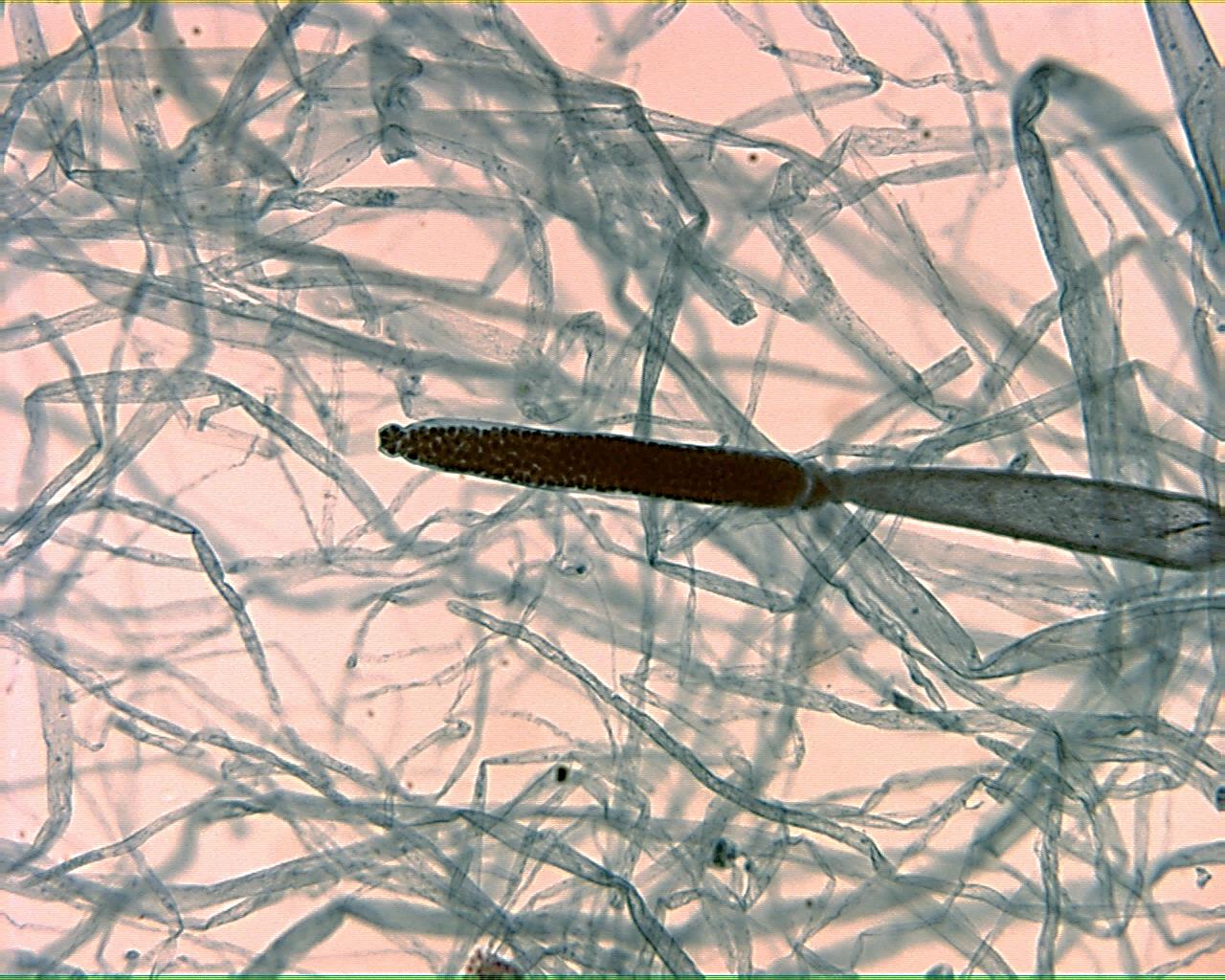 Saprolegnia Oogonia 100X
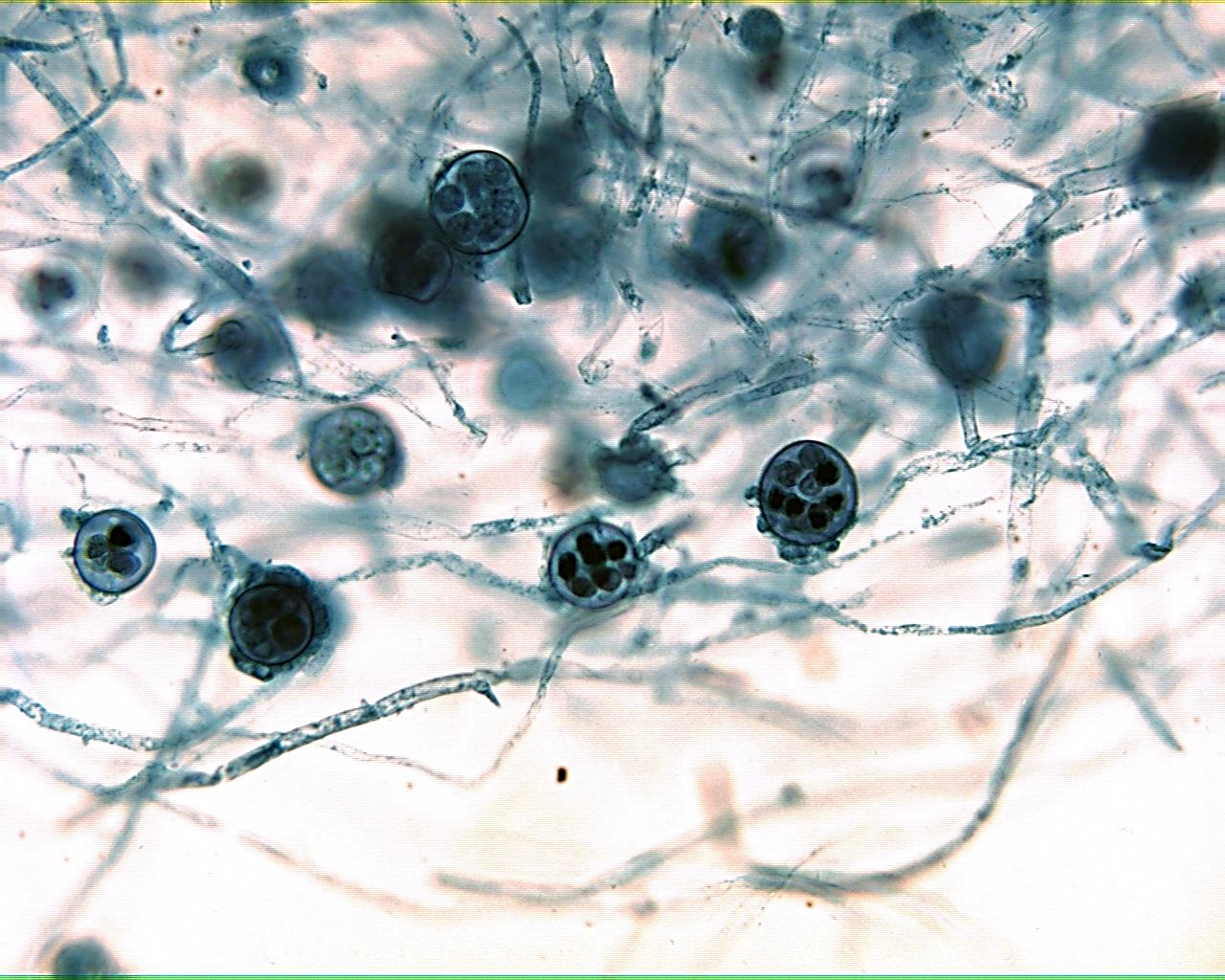 Trypanosoma 400X
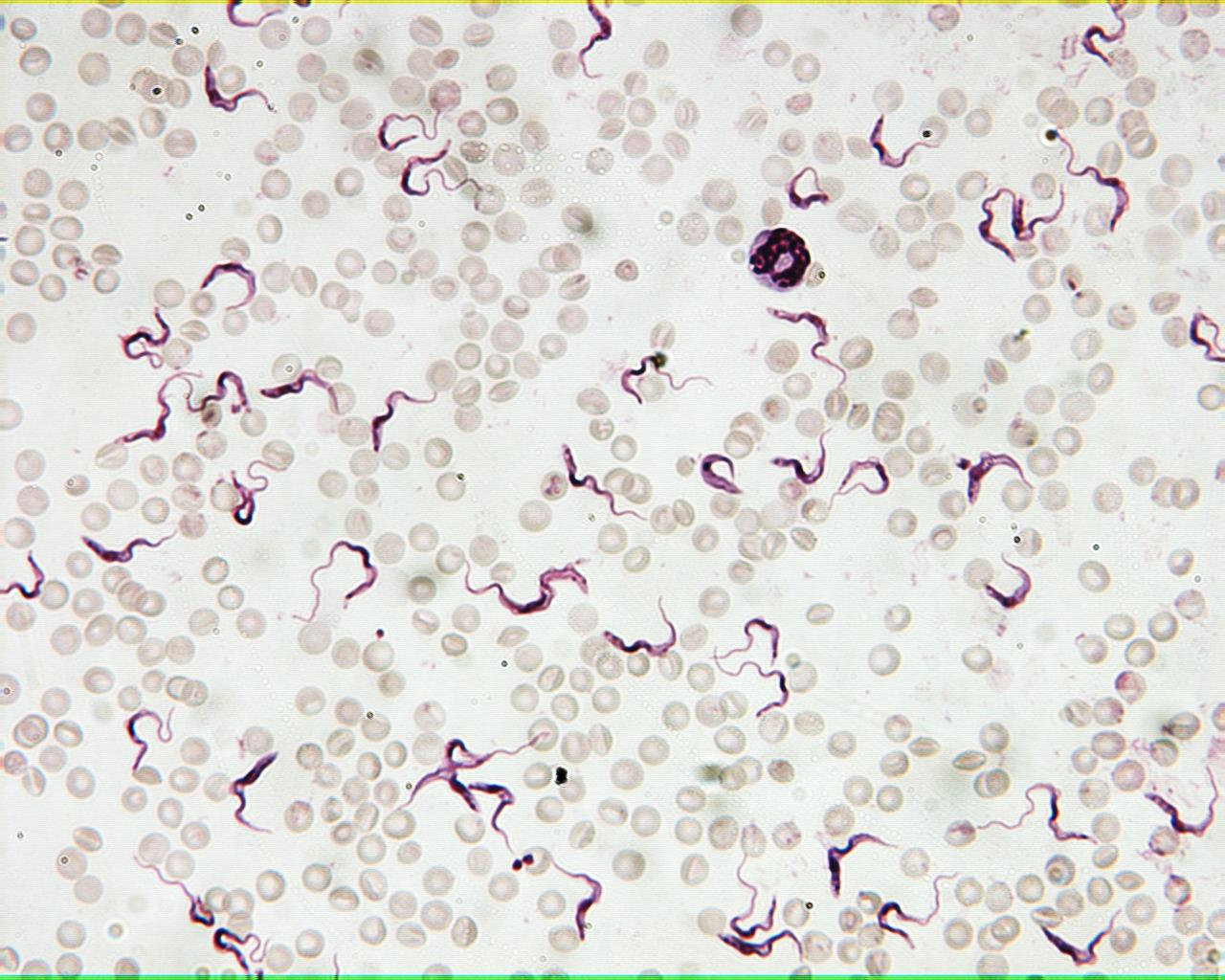